BabtecQube
Produkt-Präsentation
Was ist der BabtecQube?
Die Plattform für smartes Qualitätsmanagement
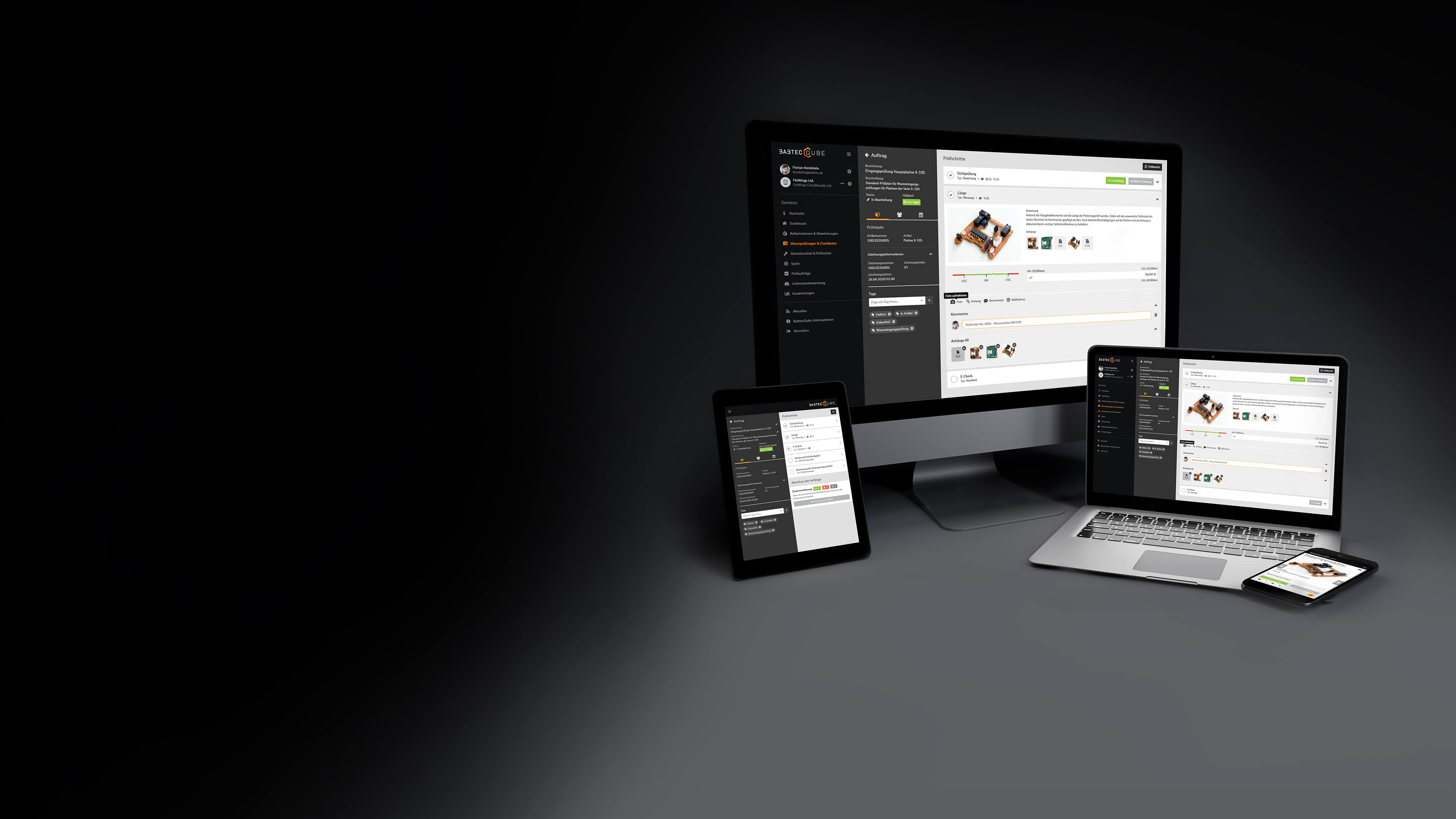 Der BabtecQube ist eine schlanke QM-Software und richtet sich an Unternehmen, die in der Lage sein möchten, Ihre Produkte und Prozesse zu verbessern und normative Anforderungen zu erfüllen.
Durch die cloudbasierte Technologie erhält der BabtecQube einen Plattformcharakter: Sie fördern die Vernetzung mit Ihren Geschäftspartnern entlang der Lieferkette und optimieren Ihre Qualitätsprozesse unternehmensübergreifend.
Die QM-Software vereint smarte Services, mit denen Sie einen kleinen Qualitätsregelkreis abbilden können – und einen einfachen Einstieg in Ihr digitalisiertes Qualitätsmanagement finden.
Warum BabtecQube?
Gute Gründe
Qualität kann so einfach sein: Mit dem BabtecQube gelingt der direkte Einstieg in das Qualitätsmanagement.Gute Gründe sprechen dafür, den BabtecQube für die Qualitätsprozesse zu nutzen.
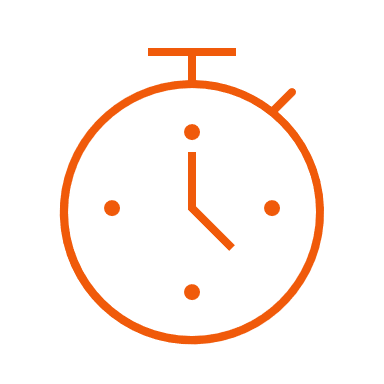 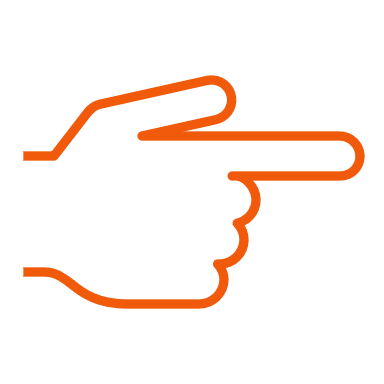 Steigerung der EffizienzLaufen alle Qualitätsprozesse über eine zentrale Plattform ab, bilden Sie diese mit wenigen Klicks ab und sparen Zeit.
Intuitive Bedienbarkeit
Komplexe Anforderungen an das Qualitäts-management lassen sich einfach umsetzen, bspw. mit dem geführten 8D-Report.
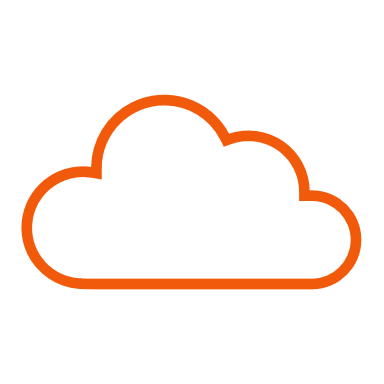 Cloud SaaSDer BabtecQube wird als „Software-as-a-Service“ (SaaS) mit einem attraktiven Abo-Modell bereitgestellt.
Nutzung auf allen Endgeräten
Dank der Web-Lösung können Sie jedes Endgerät nutzen, um auf den BabtecQube und Ihre Qualitätsprozesse zuzugreifen.
Warum BabtecQube?
Gute Gründe
Datenspeicherung in der EU
Wir garantieren Ihnen die sichere Speicherung Ihrer Daten in Rechenzentren auf europäischem Boden.
Sofortige VerfügbarkeitDer BabtecQube wartet in der Cloud bereits einsatzfähig auf Sie: eine Installation ist nicht nötig. Sie können direkt starten!
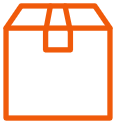 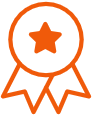 Sichere TechnologieDurch TSL (SSL) Verschlüsselung, Überwachung der Azure Cloud durch Microsoft sowie Nutzung bewährter Authentifizierungsverfahren.
Standard-Dateiformate
Für Import und Export von Daten greifen wir auf weit verbreitete Standard-Dateiformate wie PDF oder CSV zurück.
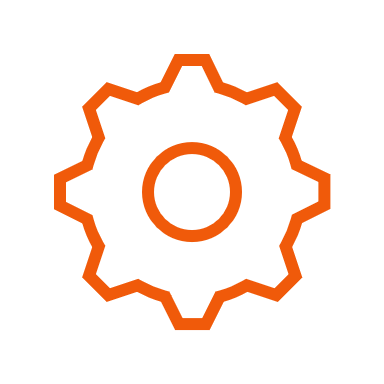 Kontinuierliche UpdatesOb es sich um neue Features oder um konkretes Nutzerfeedback handelt – wir halten den BabtecQube up to date.
DSGVO-Konformität
Die Sicherheit Ihrer Daten ist uns genauso wichtig wie Ihnen. Daher richten wir uns selbstverständlich nach der DSGVO.
Cloudbasierte Technologie
Zu jeder Zeit, an jedem Ort & auf jedem Endgerät
Was macht die cloudbasierte Technologie so wertvoll?
Sie greifen unabhängig von Ort und Zeit auf Ihre Qualitätsdaten zu und können dafür jedes internetfähige Endgerät verwenden.
Updates erhalten Sie ohne zusätzlichen Aufwand direkt in der Anwendung – automatisch und regelmäßig.
Sie bauen sich Ihr eigenes Qualitätsnetzwerk auf, indem Sie ihre Kunden und Lieferanten einfach in den BabtecQube einladen und Prozesse gemeinsam bearbeiten.
Ihre Lieferanten binden Sie kostenfrei ein, bspw. wenn es um die Bearbeitung einer Reklamation geht.
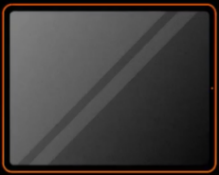 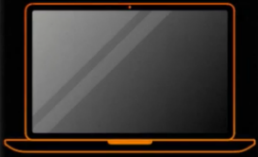 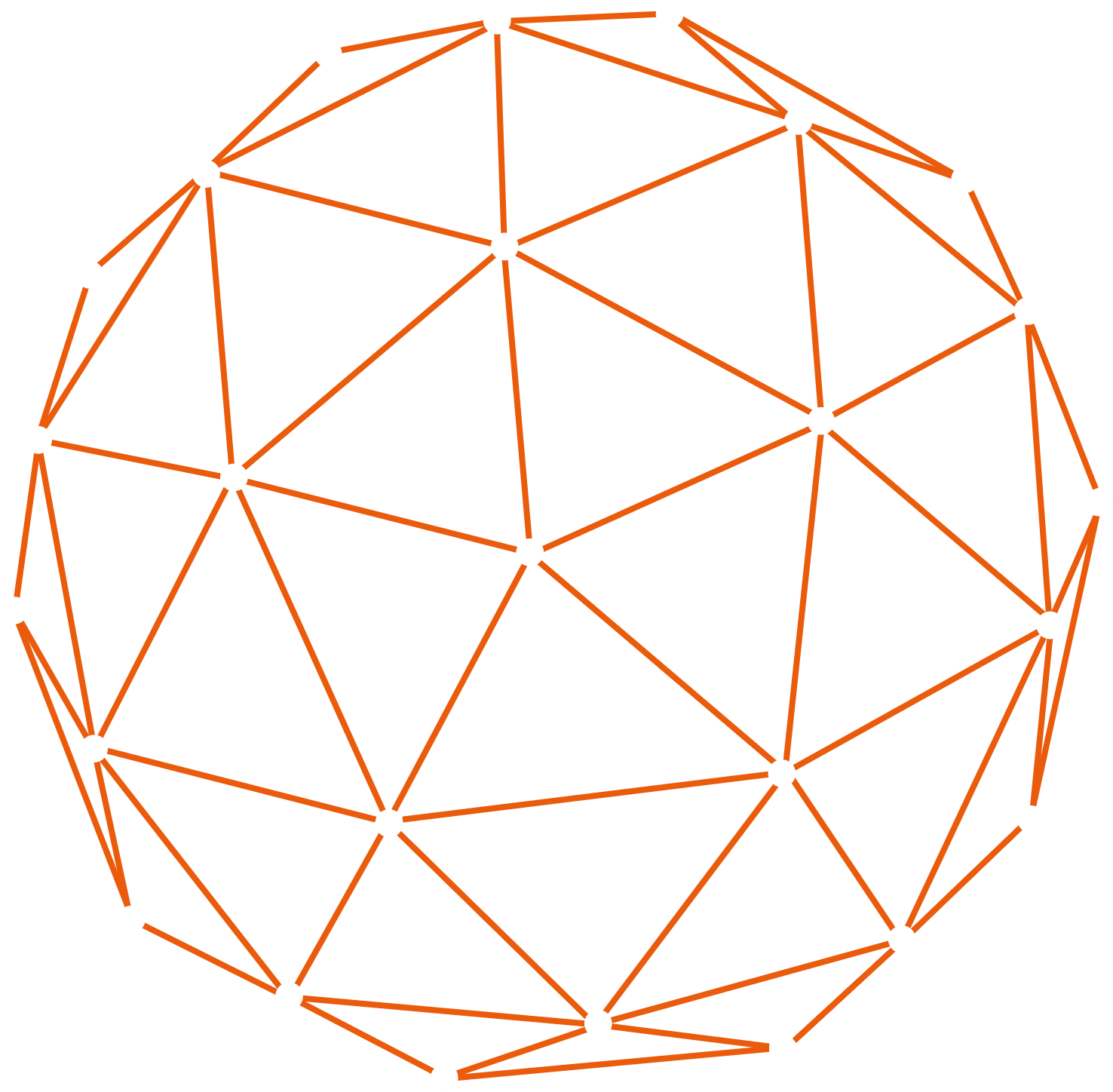 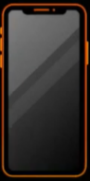 Warum auf BabtecQube vertrauen?
Datensicherheit in der Cloud
BabtecQube meets Microsoft Azure
Wir setzen auf die Cloud-Computing-Plattform Microsoft Azure, über welche wir den BabtecQube bereitstellen.
Diese wird durch Microsoft kontinuierlich überwacht. Kommt es zu potenziellen Bedrohungen, reagiert Microsoft als internationaler Hard- und Softwareentwickler schnell und kompetent.
Die Datensicherheit von Azure entspricht EU-Standards und ist umfangreich zertifiziert, u. a. durch den C5-Katalog des Bundesamts für Sicherheit in der Informationstechnik (BSI).
Die Übermittlung Ihrer Daten erfolgt nach bewährter SSL-Verschlüsselung. Darüber hinaus garantieren wir die Einhaltung der DSGVO-Richtlinien und die sichere Speicherung Ihrer Daten in einem Rechenzentrum auf europäischem Boden.
Was beinhaltet der BabtecQube?
Services im Qualitätsregelkreis
Der Kern von Qualitätsverbesserungen ist es, aus Fehlern zu lernen. Denn Qualität entsteht in einem Kreislauf, dem Qualitätsregelkreis.
Man erkennt ein Problem, macht sich auf die Suche nach der Ursache dafür, behebt diese im Anschluss, misst die Wirksamkeit und entwickelt vielleicht sogar noch weitere Ideen. 
Genau diesen kleinen Qualitätsregelkreis bilden Sie mit den Services im BabtecQube ab und verbessern so die Qualität Ihres Produktes oder Prozesses jedes Mal, wenn Sie den Qualitätsregelkreis durchlaufen.
Die Services sind übergreifend gestaltet, sodass Sie Wechselwirkungen zwischen den Qualitätsaufgaben direkt abbilden können. Dadurch steigern Sie die Effizienz Ihres Qualitätsmanagements.
Waren prüfen und Checklisten verwenden
Betriebs- und Prüfmittel verwalten und überprüfen
Abweichungen und Reklamationen bearbeiten
Aufgaben und Maßnahmen umsetzen
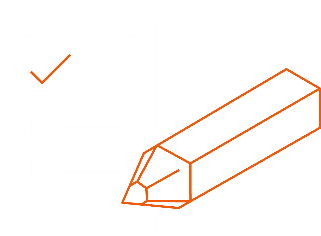 BabtecQube
Warenprüfungen & Checklisten
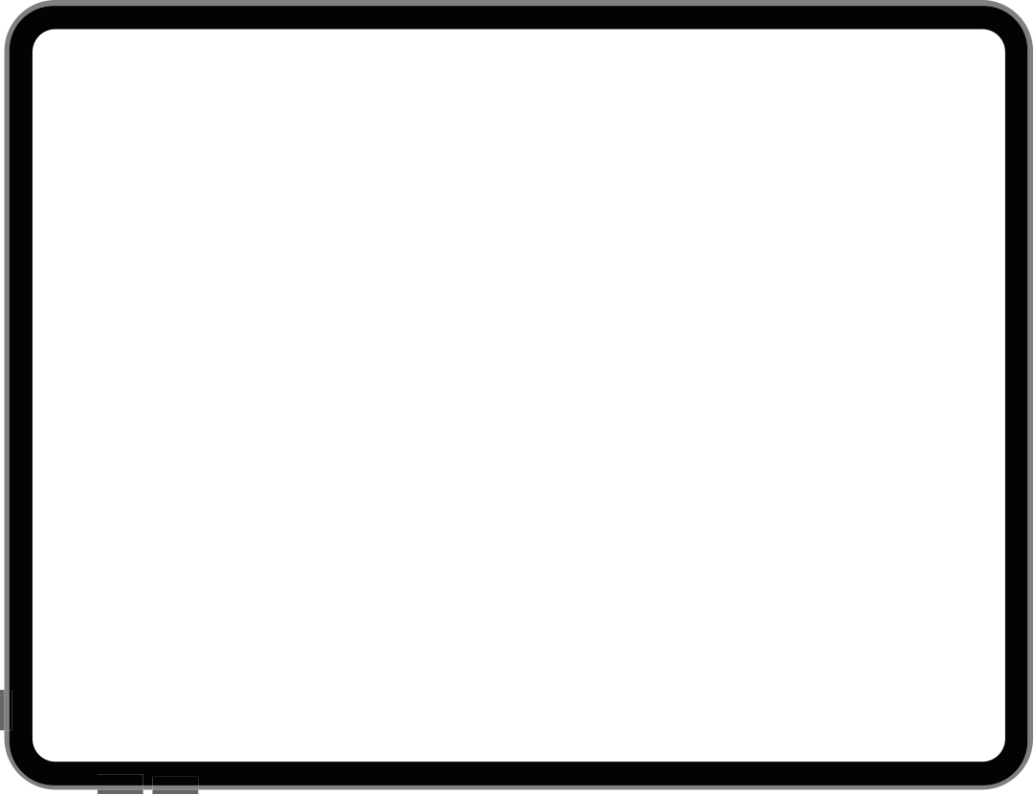 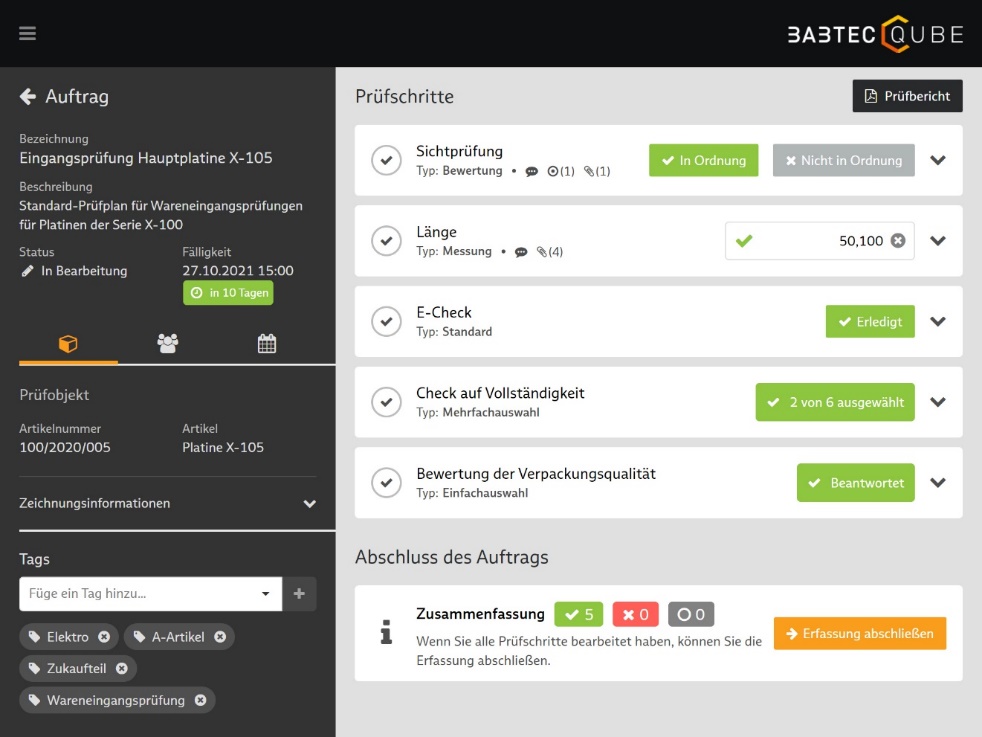 Erstellung und Erfassung von Checklisten
Möglichkeit zur Erweiterung um qualitätsrelevante Eigenschaften, z. B. für die Durchführung von Messungen
Dokumentation von Prüfobjekten bzw. Artikeln pro Checkliste
Eindeutige Zuweisung von Verantwortlichen und Fälligkeiten
BabtecQube
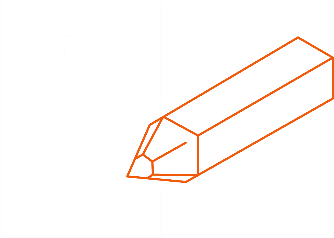 Reklamationen & Abweichungen
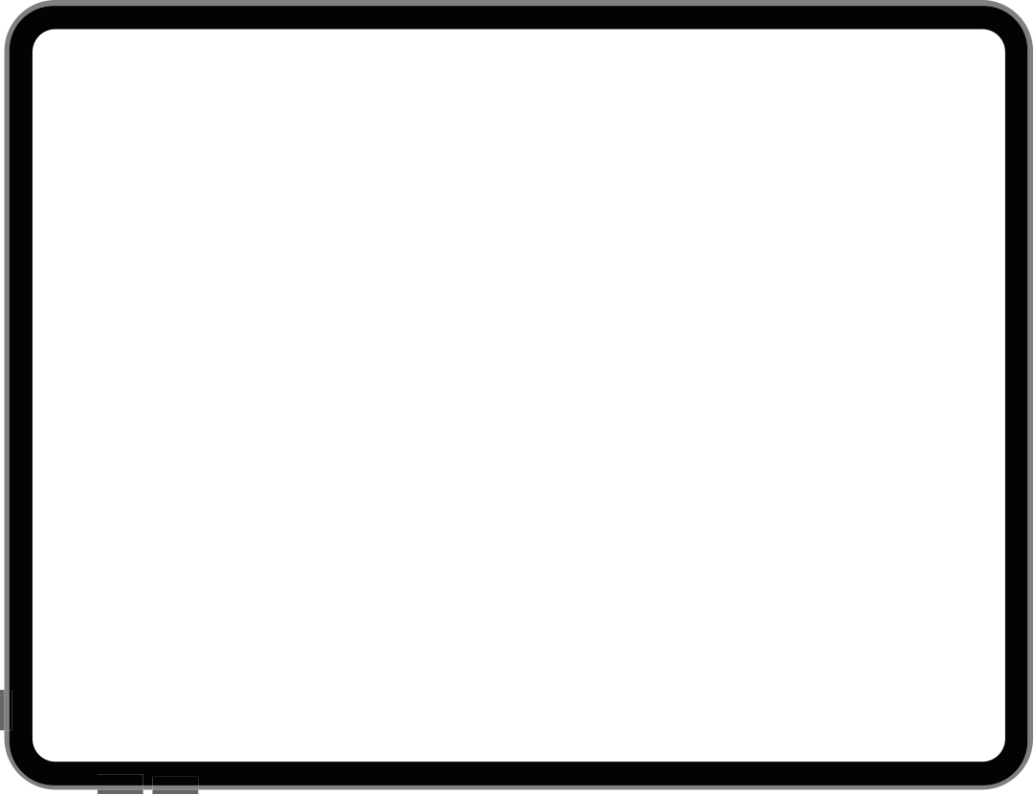 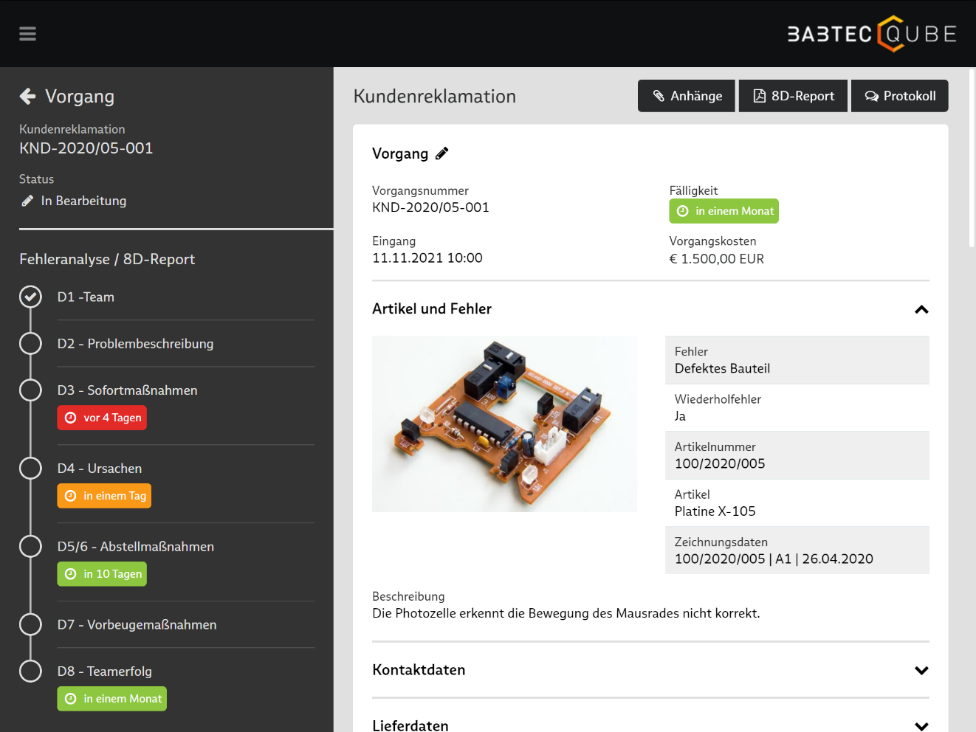 Verwaltung von Kunden- und Lieferantenreklamationen sowie internen Abweichungen
Gemeinsame Bearbeitung und Analyse von Vorgängen
Geführte Reklamationsbearbeitung auf Basis der bewährten 8D-Methode
Hohe Transparenz durch Bearbeitungsstatus, Protokollierung und Kommentierungen
Aufbau von Stammdaten für Adressen, Artikel, Abweichungen und Ursachen
9
BabtecQube
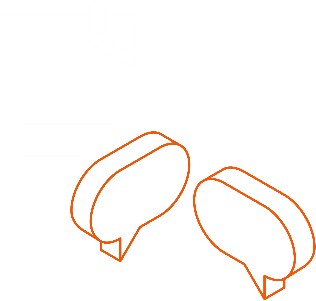 Aufgaben & Maßnahmen
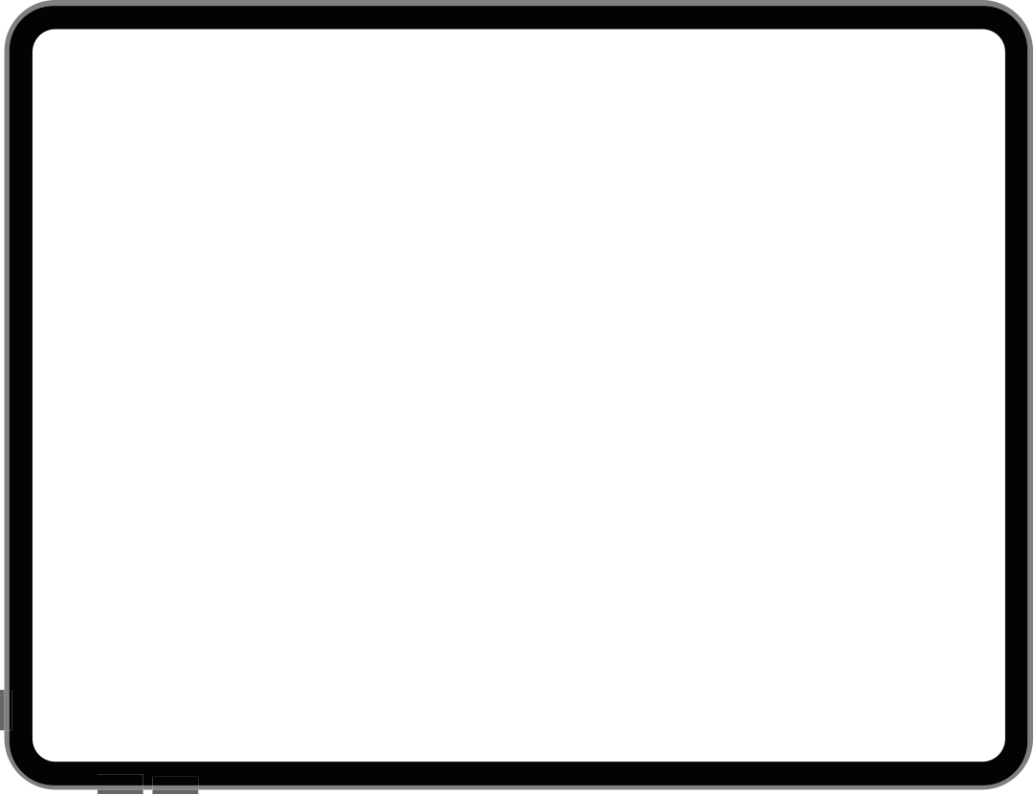 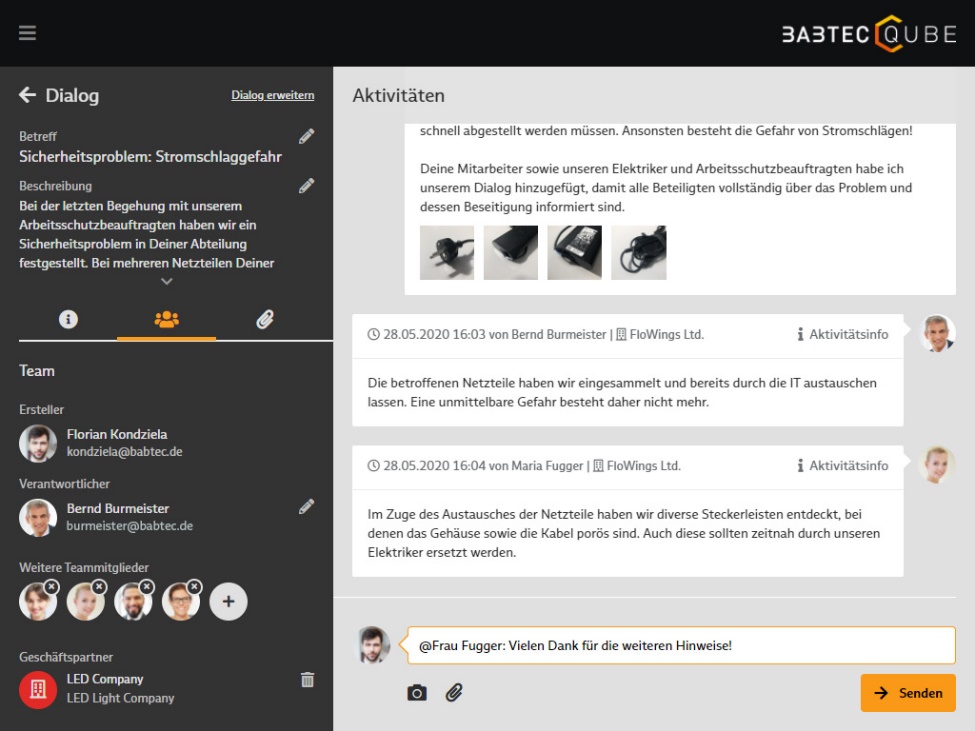 Strukturierte Zusammenarbeit mit beliebig vielen Kollegen, Kunden und Lieferanten
Definition des Teilnehmerkreises sowie späteres Hinzufügen inkl. Sichtbarkeit des bisherigen Kommunikationsverlaufs
Dokumentation und automatische Archivierung abgeschlossener Themen
Ortsunabhängige Nutzung auf allen Endgeräten
BabtecQube
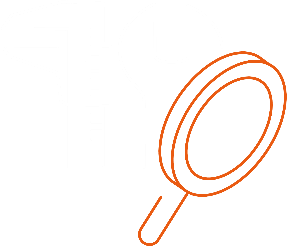 Betriebsmittel & Prüfmittel
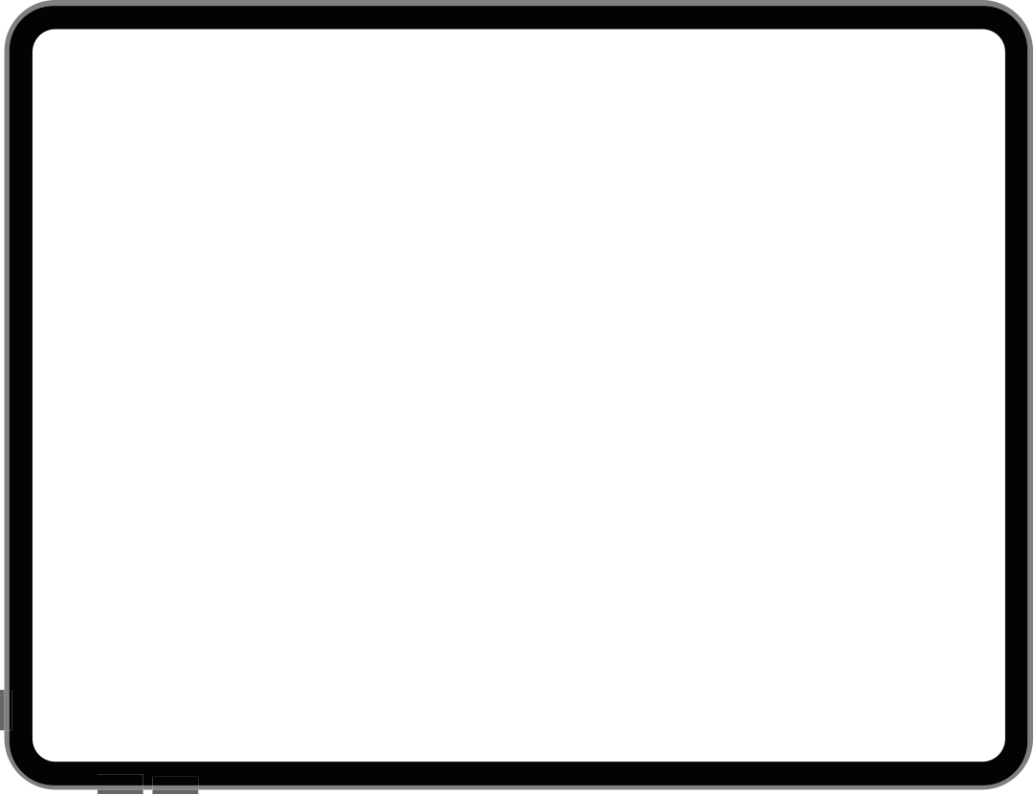 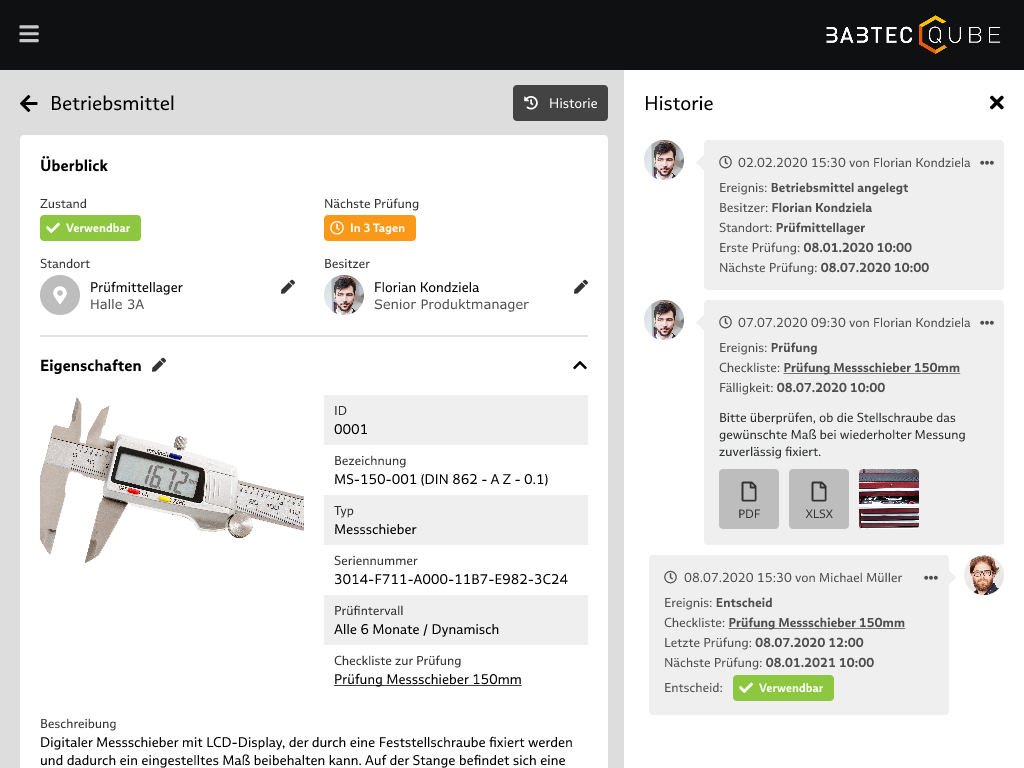 Verwaltung der Stammdaten aller Betriebsmittel und Prüfmittel an zentraler Stelle
Rückverfolgbarkeit der Lebenszyklen aller Mittel durch die Historie mit Angaben zu Prüfterminen und -ergebnissen sowie Standort- und Besitzerwechseln
Überwachung der Funktionsfähigkeit aller Mittel inkl. Hinweis bei Handlungsbedarf
Kalibrierdatenexport und -import nach VDI/VDE 2623
Durchführung interner Kalibrierungen und Prüfungen dank der nahtlosen Integration in den Service „Warenprüfungen & Checklisten“
BabtecQube
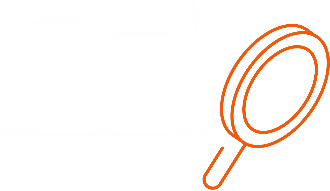 Auswertungen
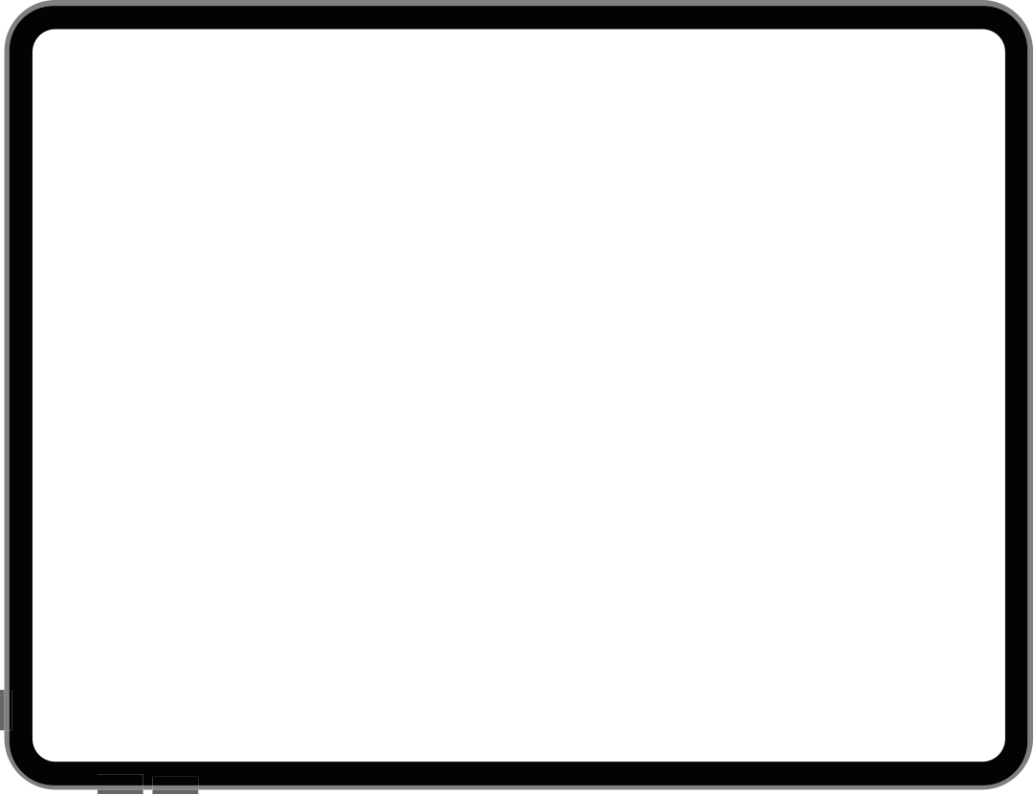 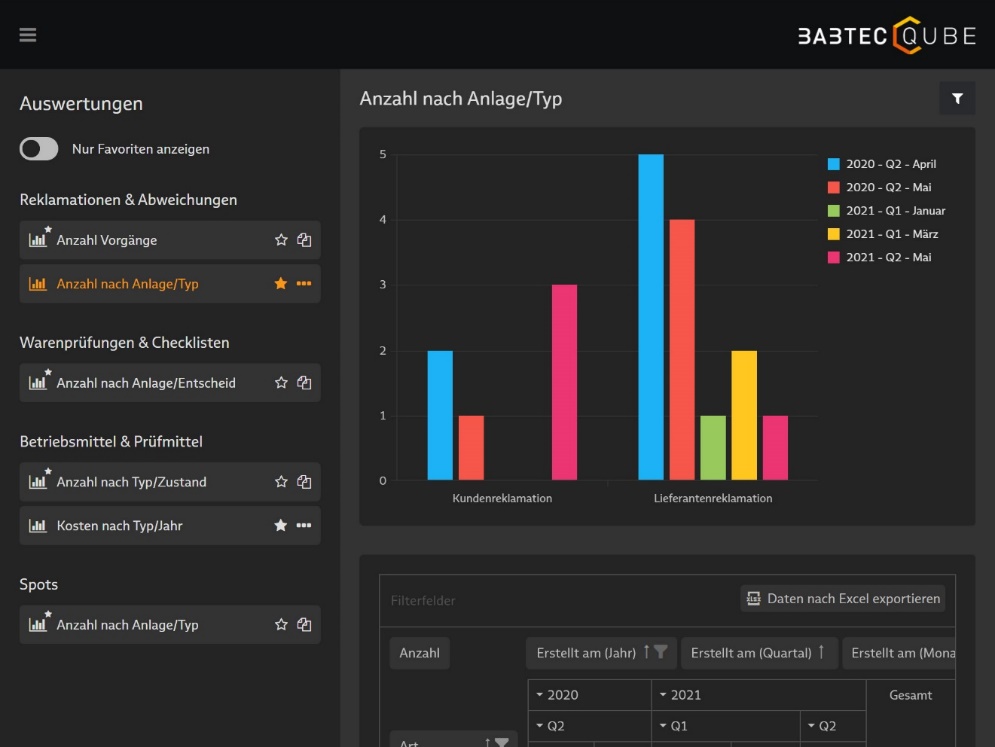 Individualisierbare Auswertungen mit umfangreichen Konfigurationsmöglichkeiten
Visualisierung über Säulen-, Linien- und Kreisdiagramme
Hohe Übersichtlichkeit durch integrierte Drill-Down-Funktionen
Teilen von Auswertungen mit Kollegen
Praktische Exportfunktion ins Excel-Format
Abo-ModellAlle Vorteile im Premium-Abo
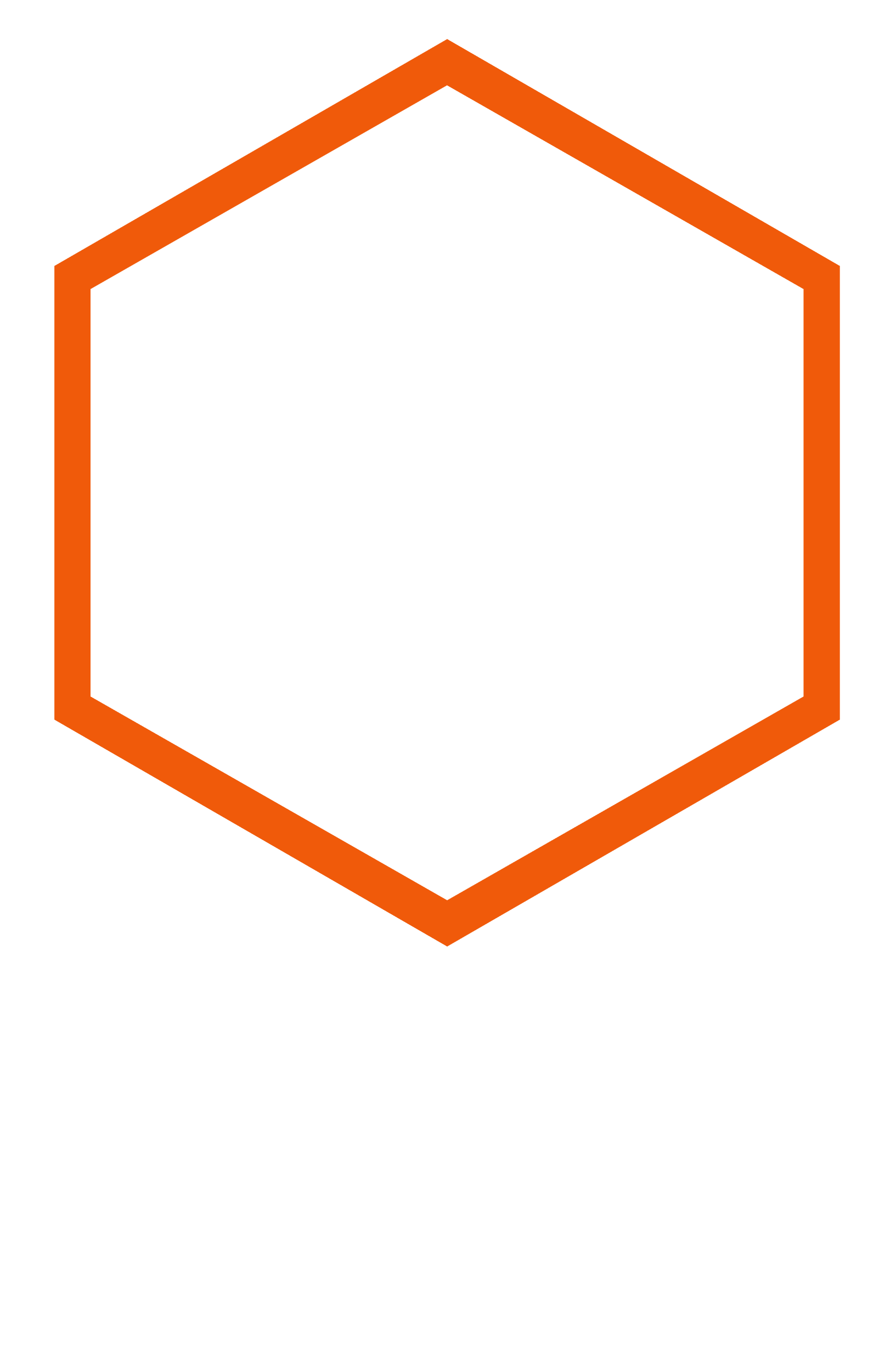 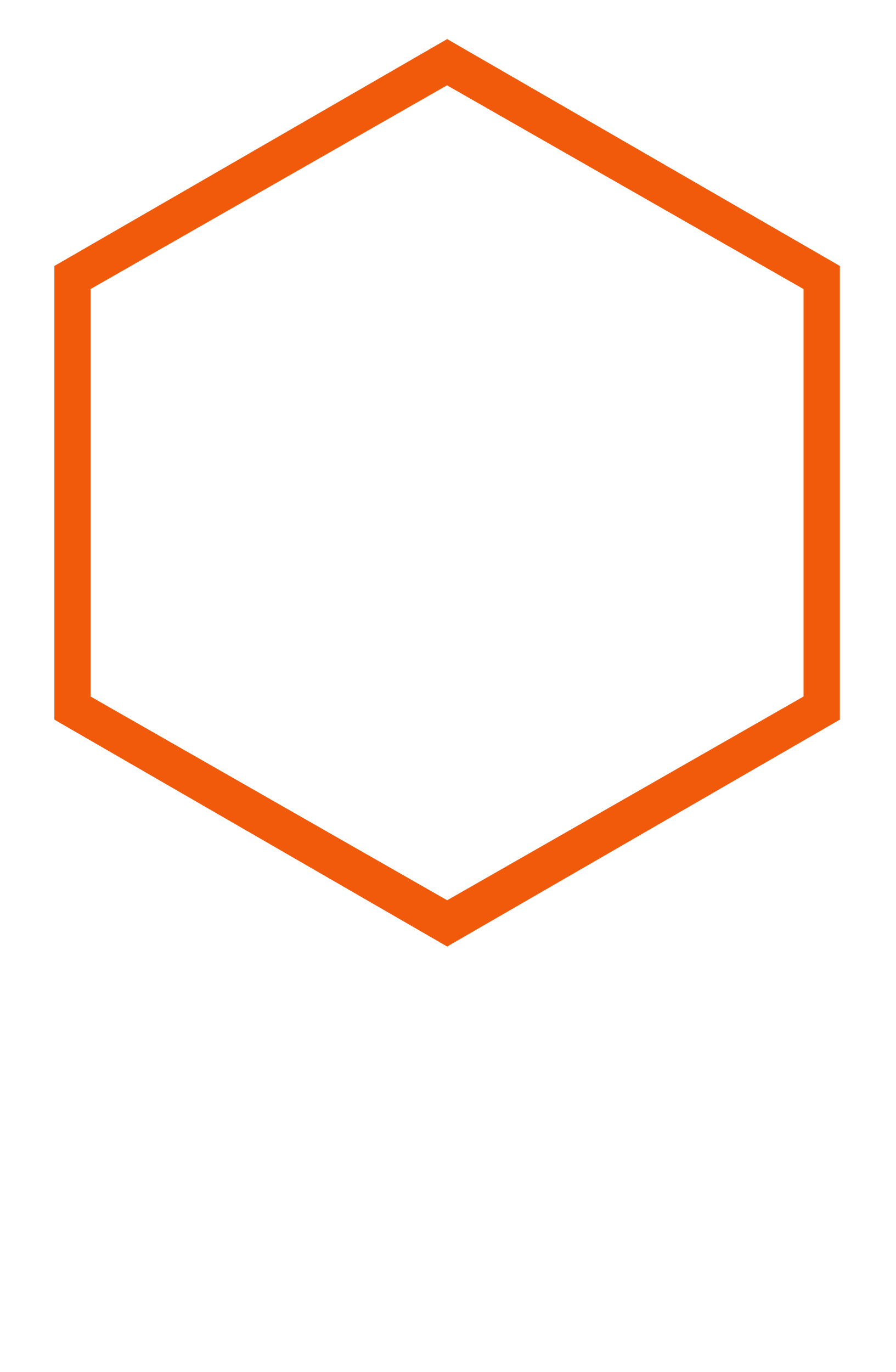 In der kostenfreien Basic-Version können Sie gemeinsam mit Ihren Kollegen und Geschäftspartnern bereits mehrere kostenfreie Services nutzen, um Qualitätsdaten auszutauschen.
Durch ein Upgrade auf die Premium-Version genießen Sie die Vorteile aller Services im BabtecQube*.
*Mehr Informationen: http://www.babtec.de/ueberblick
PreisePremium-Abo
1 bis 4 Benutzer
5 bis 10 Benutzer
> 10 Benutzer
39€ mtl. pro Benutzer*
(jährliche Zahlung)
29€ mtl. pro Benutzer*
(jährliche Zahlung)
Lassen Sie sich von uns beraten
Jetzt Premium-Abo 30 Tage kostenfrei testen!
14
Noch nicht überzeugt?
Deshalb Qualitätsmanagement.
Mit hoher Qualität sichern Sie den nachhaltigen Unternehmenserfolg, differenzieren sich von Wettbewerbern und erfüllen die Erwartungen Ihrer Kunden.
Um Qualität zu erzeugen, müssen die dafür notwendigen Prozesse im Unternehmen verankert werden – oder anders gesagt: ein professionelles Qualitätsmanagement.
Digitales Qualitätsmanagement spart Zeit und Geld, weil Sie Ihre Produkte und Prozesse mit der passenden Software schneller prüfen und überwachen können.
Richtlinien und Normen definieren die Mindestanforderungen an Qualitätsmanagement. Softwaregestützte Prozesse unterstützen Sie dabei, diese Anforderungen zu erfüllen.
Wenn Sie kontinuierlich Maßnahmen ergreifen, um die Qualität Ihrer Produkte und Prozesse zu verbessern, können Sie im Anschluss die Zielerreichung überprüfen und daraus weitere Maßnahmen ableiten.
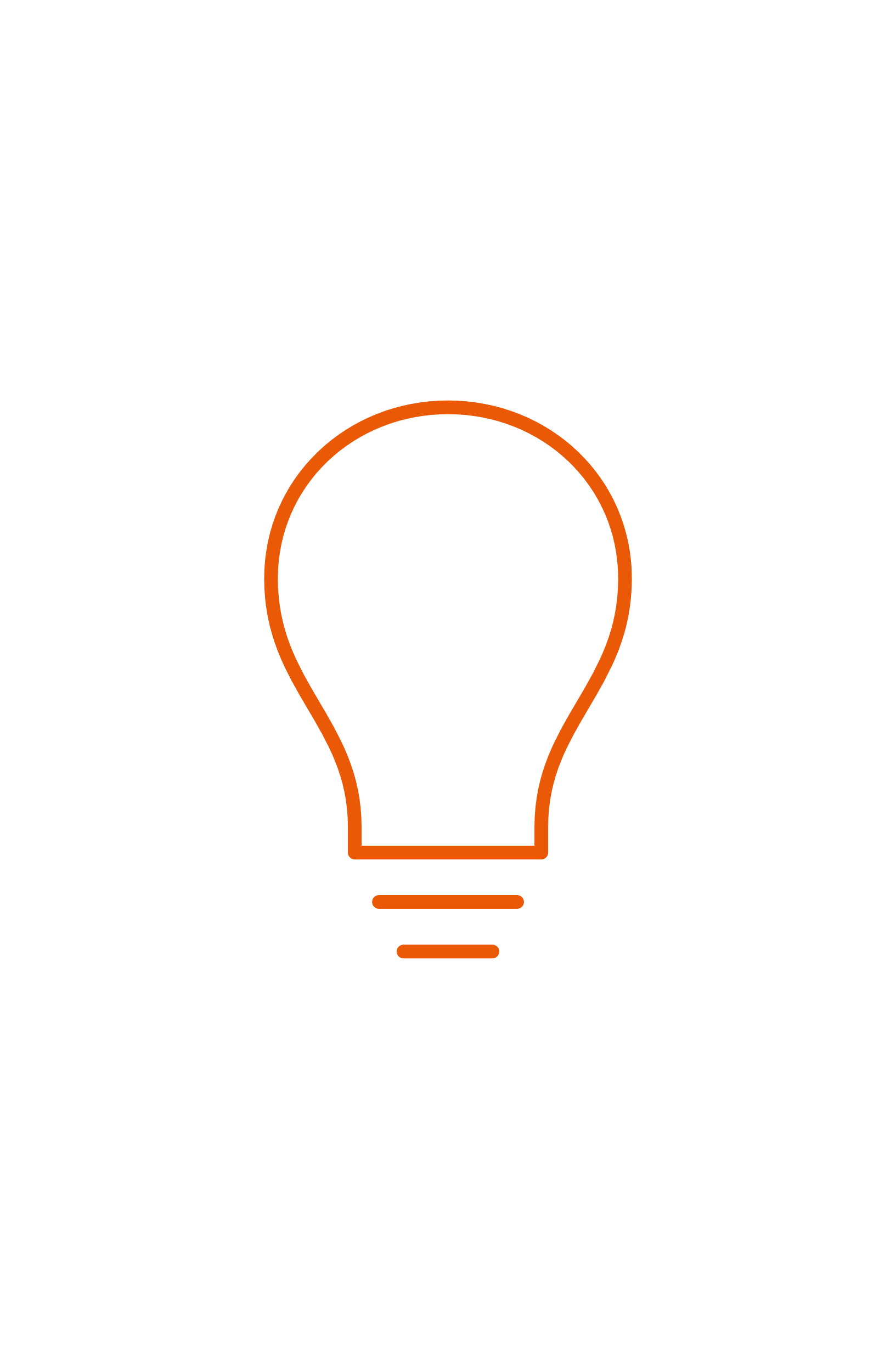 Noch nicht überzeugt?
Qualitätsmanagement richtig umsetzen.
Der Gedanke, dass Qualitätsmanagement einem Kreislauf folgt, ist nicht neu. Die Branche spricht hier vom PDCA-Zyklus, der die Phasen Plan, Do, Check und Act beinhaltet.
Wenn Sie hinsichtlich Ihrer Produkt- oder Prozessqualität ein Problem feststellen, führen Sie im Sinne eines PDCA-Zyklus Maßnahmen durch, um das Problem zu beheben. Mit den gewonnenen Erkenntnissen verbessern Sie die Qualität langfristig. 
Beispiel gefällig?
Noch nicht überzeugt?
Qualitätsmanagement richtig umsetzen.
Bei einer Warenprüfung bemerken Sie einen Defekt an einem Produkt. Sie erstellen eine interne Reklamation.
Nun führen Sie eine Fehleranalyse durch und definieren Maßnahmen, um den Defekt zu beheben.
In einer erneuten Warenprüfung stellen Sie sicher, dass der Defekt durch die getroffenen Maßnahmen behoben wurde.
Da Sie nun wissen, wo der Fehler lag, lassen Sie diese Erkenntnis in Ihren Produktionsprozess einfließen und verbessern die Qualität Ihres Produktes langfristig.
Waren prüfen und Checklisten verwenden
Betriebs- und Prüfmittel verwalten und überprüfen
Abweichungen und Reklamationen bearbeiten
Aufgaben und Maßnahmen umsetzen
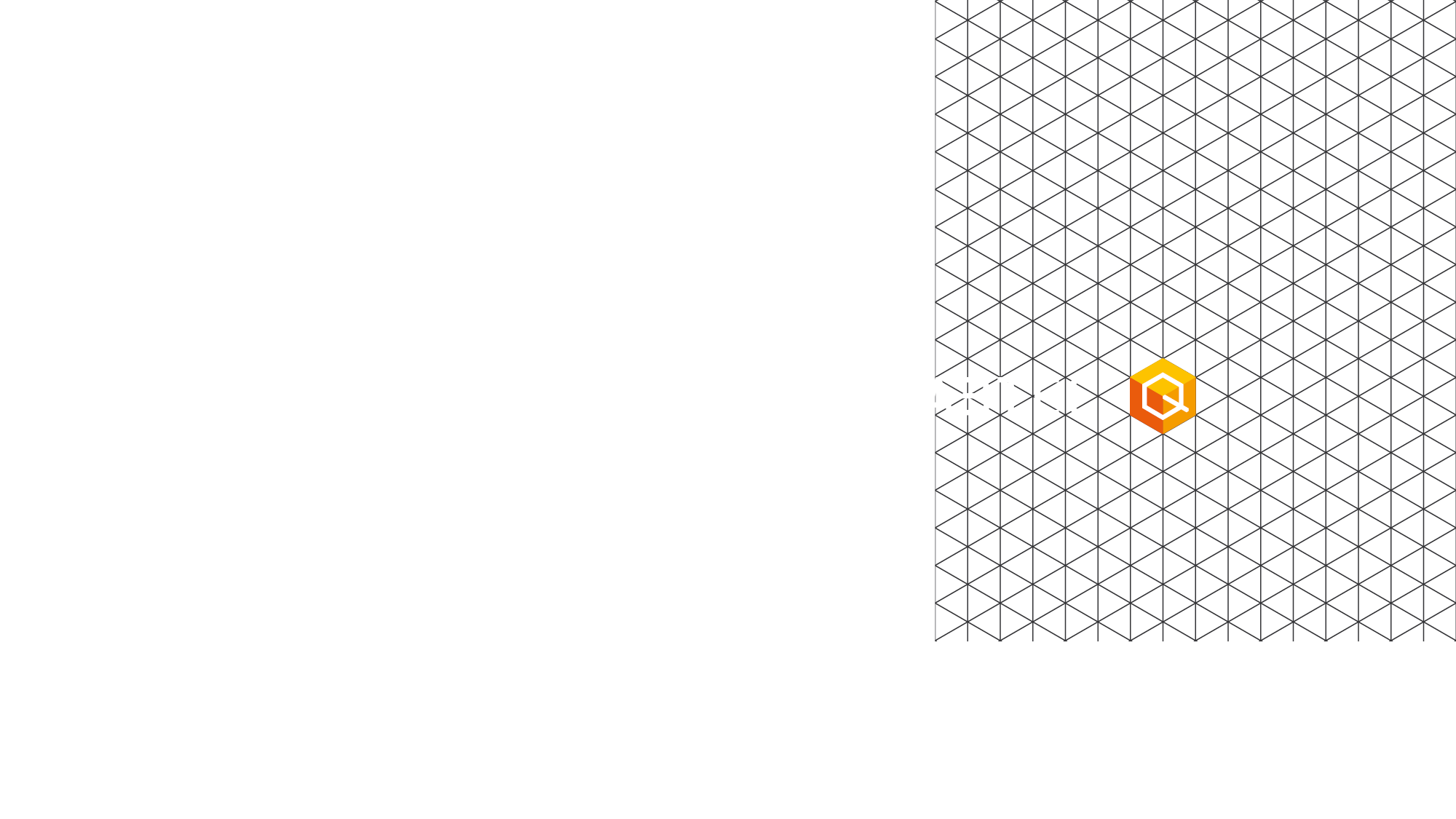 Wer hat den BabtecQube entwickelt?Wir stellen uns vor.
Sie wollen für Ihr Produkt oder Ihre Dienstleistung in Sachen Qualität beste Ergebnisse erzielen – wir, die Babtec Informationssysteme GmbH, wollen Sie dabei optimal unterstützen.
Ob Ihr Antrieb die Qualitätsanforderung Ihrer Stakeholder, das Streben nach Marktvorteilen durch Qualität oder der Wunsch nach strukturierter Zusammenarbeit mit Ihren Kunden und Lieferanten ist: Wir bei Babtec tun alles, um Ihren Anforderungen gerecht zu werden.
Seit über 25 Jahren sind wir bereits am Markt tätig. Inzwischen bündeln wir die Expertise von über 180 Mitarbeiterinnen und Mitarbeitern an fünf Standorten.
KontaktSo erreichen Sie uns
Sie haben Rückfragen oder benötigen weitere Informationen zum BabtecQube? Denn melden Sie sich gerne bei uns!
Sie erreichen uns über das Kontaktformular auf unserer Webseite,per E-Mail oder per Telefon.
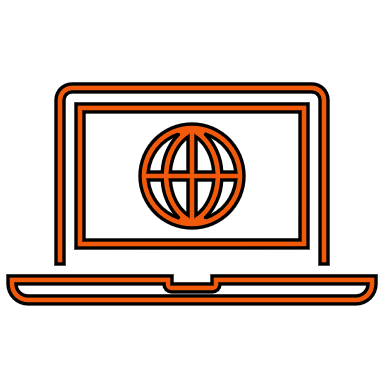 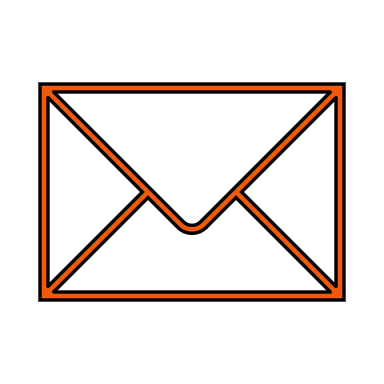 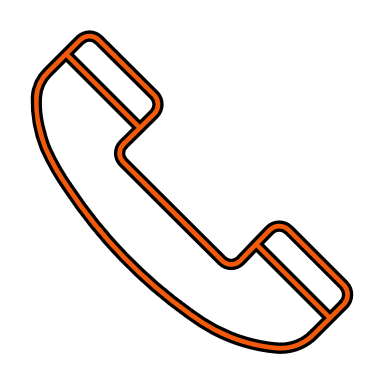 +49 202 4960-333Montag bis Freitag von 8 - 17 Uhr
Zum Kontaktformular
E-Mail schreiben
BabtecQube Vielen Dank für Ihre Aufmerksamkeit!